Les articles contractés
Quando si usano?
 Quando gli articoli determinativi le e les
sono preceduti dalle preposizioni à e de.
Crépieux et al., Un, deux, trois... grammaire!, Zanichelli editore 2018
2
Con la preposizione à
à + le = au  /  à + l’ = à l’

Vous allez au cinéma.  /  Vous pensez à l’avenir.

à + la = à la  /  à + l’ = à l’

Il va à la piscine.  /  Il va à l’école.

à + les = aux

Nous pensons aux vacances.
Crépieux et al., Un, deux, trois... grammaire!, Zanichelli editore 2018
3
Regole d’uso
Au, à la, à l’ e aux vengono usati per indicare una caratteristica di qualcuno o qualcosa:

Le garçon au t-shirt orange
L’homme à la chemise jaune
Une femme aux cheveux blonds
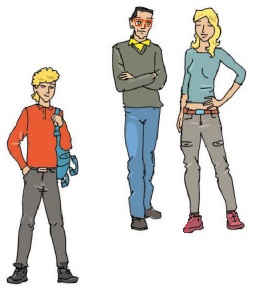 Crépieux et al., Un, deux, trois... grammaire!, Zanichelli editore 2018
4
Con la preposizione de
de + le = du  /  de + l’ = de l’

Le proviseur du lycée.  /  La mère de l’étudiant.

de + la = de la  /  de + l’ = de l’

Il revient de la piscine.  /  Il revient de l’école.

de + les = des
Je travaille au ministère des Affaires étrangères.
Crépieux et al., Un, deux, trois... grammaire!, Zanichelli editore 2018
5
Regole d’uso
Du, de la, de l’ e des vengono usati con jouer (= suonare) + strumento musicale:

- De quels instruments tu joues ?
- Je joue du violon, de la harpe et des castagnettes.
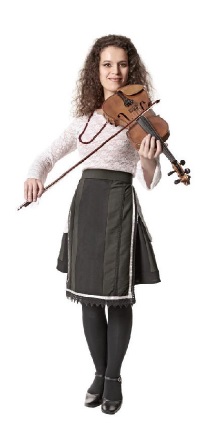 Crépieux et al., Un, deux, trois... grammaire!, Zanichelli editore 2018
6
Casi particolari: à e de
Si usano le preposizioni semplici à e de con:
monsieur/madame/mademoiselle + nome proprio
Elle s’est adressée à monsieur Legrand.Le chien de Mme Dupont est très obéissant.

gli aggettivi possessivi 
J’écris à mes amis.Nous parlons de nos études.
Crépieux et al., Un, deux, trois... grammaire!, Zanichelli editore 2018
7
Casi particolari: à e de
le ore e gli anni
Le magasin ferme à 19 heures. Je prends le train de 8h15.
Ces faits remontent à 1982.
Tu te souviens des événements de 2001 ?

le percentuali
Le chômage s’élève à 13 %.Plus de 20 % des jeunes ont voté contre.
Crépieux et al., Un, deux, trois... grammaire!, Zanichelli editore 2018
8